OpenFlow/SDN Advanced TutorialJune, 2013
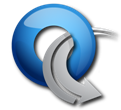 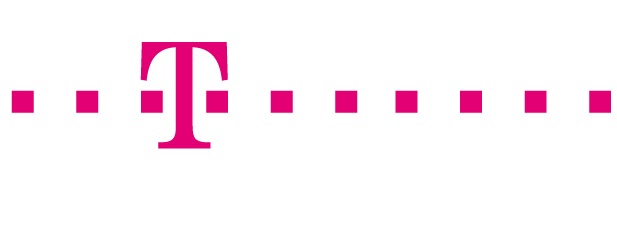 1
[Speaker Notes: Before the talk starts, I would like to check with audience about the environment setup.]
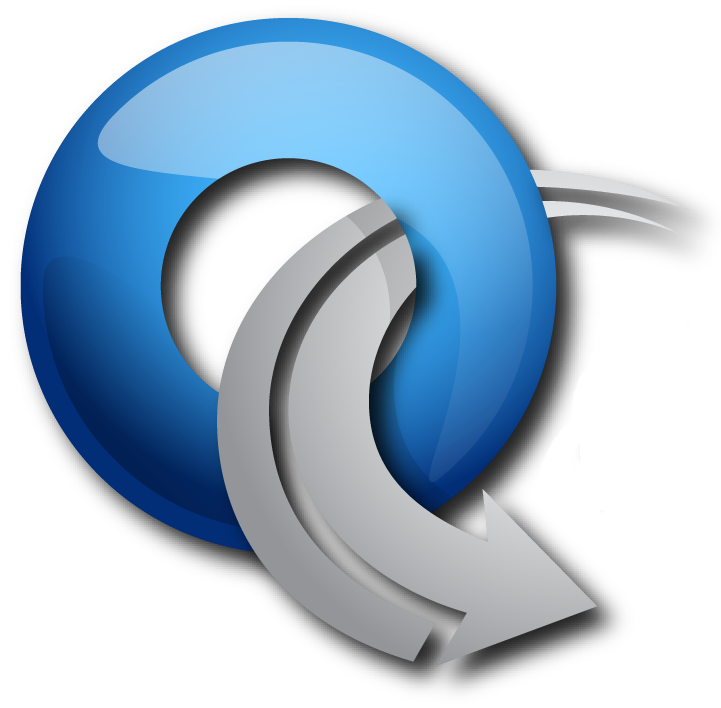 Hands-on TutorialBackground Info
2
Bootstrap
Install VirtualBox or Vmware player or Vmware Fusion

Import the tutorial VM appliances available at:
64-bit: (Login: ubuntu, Passwd: ubuntu) http://yuba.stanford.edu/~srini/OpenFlow_tutorial_64bit.ova 
32-bit: (Login: ubuntu, Passwd: ubuntu) http://yuba.stanford.edu/~srini/OpenFlow_tutorial_32bit.ova

Install X-Windows if you do not already have it
Mac user: Install xquartz
Windows user: Install xming

Start the VM, and “ssh -X” to its host-only IP address
VirtualBox: Ensure the vboxnet0 interface is configured for “host-only”
File->Preferences->Network and “Add host-only network” button with default settings.
3
Inside the Virtual Machine
openvswitch: Virtual switch programmable using OpenFlow

mininet: Network emulation platform
$sudo mn --topo single,3 --mac --switch ovsk --controller remote

wireshark: Graphical tool for viewing packets with OF protocol plug-in
Start wireshark:  $sudo wireshark
Start capture packets going through interface “lo” and Decode as OFP

dpctl: Command-line utility for checking switch status and manually inserting flow entries.
Check supported commands in manual: $ man dpctl

Multiple OpenFlow controllers with sample apps prepackaged 
NOX, POX, Ryu, and OpenDayLight
4
[Speaker Notes: Bootstrap and setup VM should be done offline.
Hands-on tutorial will includes:
--  introduction to the tools
-- start mininet OF network
-- dpctl: checkout switch status, flow status, add flow, delete flow, etc. (ping test)
--start OF ryu (do nothing): use wireshark to observe OF messages
-- Ryu controller and applications.]
Setup 1: Mininet-based Single Switch
Controller
port6633
OpenFlow Tutorial
3hosts-1switch
Topology
c0
loopback
(127.0.0.1:6633)
loopback
(127.0.0.1:6634)
OpenFlow Switch
dpctl
(user space process)
s1
s1-eth0
s1-eth1
s1-eth2
h1-eth0
h2-eth0
h3-eth0
h1
10.0.0.1
h2
10.0.0.2
h3
10.0.0.3
virtual hosts
$ sudo mn --topo single,3 --mac --switch ovsk --controller remote
5
Setup 2: Linear topology with 2 switches
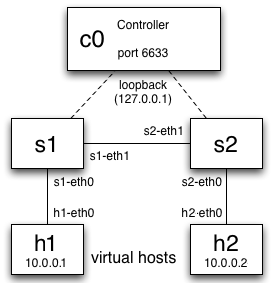 OpenFlow Tutorial
2hosts-2switch
Topology
$ sudo mn --topo linear --switch ovsk --controller remote
6
Setup 3: Web Server Farm in Mininet
$ sudo mn --topo single,4 --mac --switch ovsk --controller remote
SERVER SETUP:
h2 python -m CGIHTTPServer &
h3 python -m CGIHTTPServer &
h4 python -m CGIHTTPServer &
ARP INIT FOR REACHABILITY:
h1 arp -s 10.0.0.5 00:00:00:00:00:05
h2 arp -s 10.0.0.5 00:00:00:00:00:05
h3 arp -s 10.0.0.5 00:00:00:00:00:05
h4 arp -s 10.0.0.5 00:00:00:00:00:05
PREP (AFTER STARTING CONTROLLER):
h1 ping h2
h3 ping h4
CLIENT REQUEST:
h1 curl http://10.0.0.5:8000/cgi-bin/serverip.cgi
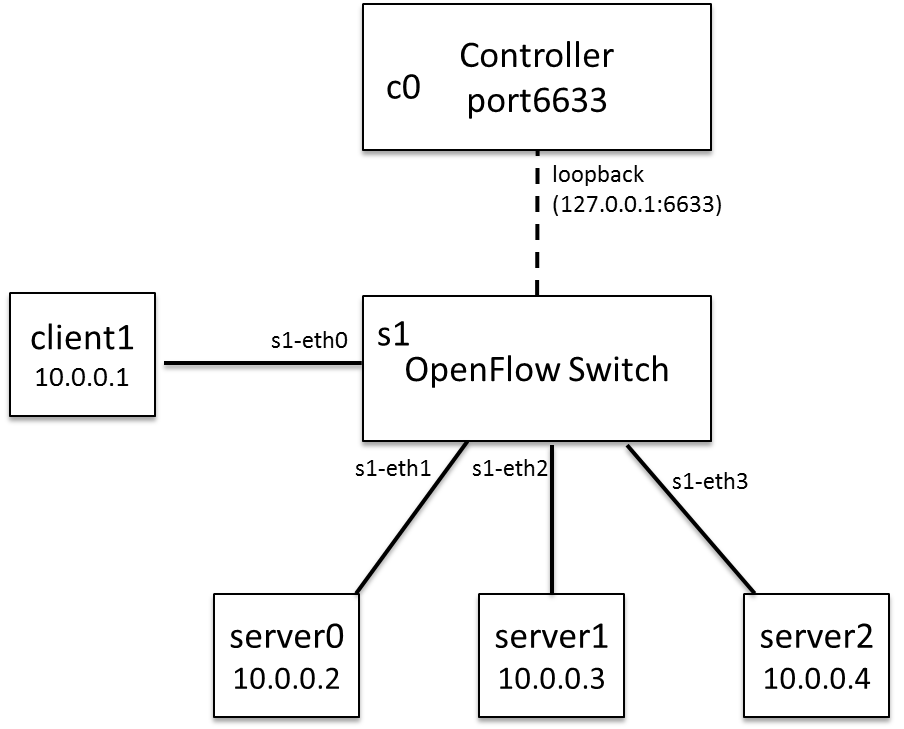 dpctl and wireshark workflow
Before controller is started, execute the following
$ dpctl show tcp:127.0.0.1:6634
$ dpctl dump-flows tcp:127.0.0.1:6634
mininet> h1 ping h2

$ dpctl add-flow tcp:127.0.0.1:6634 in_port=1,actions=output:2
$ dpctl add-flow tcp:127.0.0.1:6634 in_port=2,actions=output:1
mininet> h1 ping h2

Start controller and check OF messages on wireshark (enabling OFP decode)
Openflow messages exchanged between switch and controller: openflow/include/openflow/openflow.h
/* Header on all OpenFlow packets. */ 
struct ofp_header { 
            uint8_t version;   /* OFP_VERSION. */ 
            uint8_t type;        /* one of the OFPT_ constants.*/
            uint 16_t length;  /*Length including this ofp_header. */
            uint32_t xid;         /*Transaction id associated with this packet..*/  
};
All ports of switch shown, but no flows installed. Ping fails because ARP cannot go through
Ping works now!
8
[Speaker Notes: Bootstrap and setup VM should be done offline.
Hands-on tutorial will includes:
--  introduction to the tools
-- start mininet OF network
-- dpctl: checkout switch status, flow status, add flow, delete flow, etc. (ping test)
-- start OF ryu (do nothing): use wireshark to observe OF messages
-- Ryu controller and applications. 
Summays]
Top 3 features in most controllers
Event-driven model
Each module registers listeners or call-back functions
Example async events include PACKET_IN, PORT_STATUS, FEATURE_REPLY, STATS_REPLY

Packet parsing capabilities
When switch sends an OpenFlow message, module extracts relevant information using standard procedures

switch.send(msg), where msg can be
PACKET_OUT with buffer_id or fabricated packet
FLOW_MOD with match rules and action taken
FEATURE_REQUEST, STATS_REQUEST, BARRIER_REQUEST
9
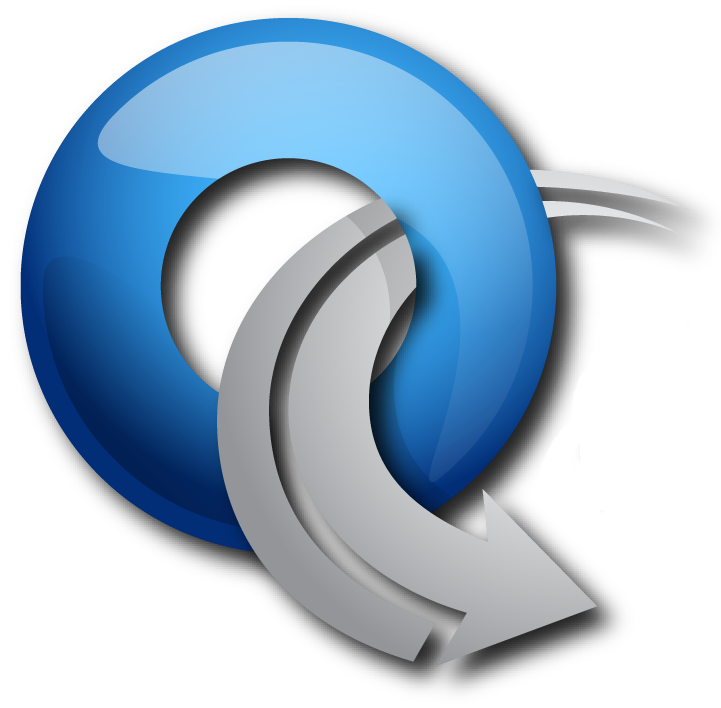 OpenDayLight controller
10
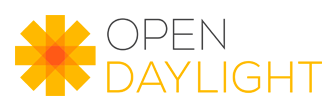 Controller Architecture
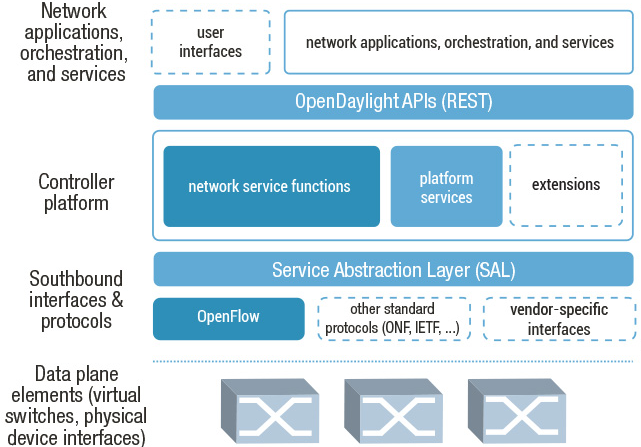 11
Java, Maven, OSGi, Interface
Java allows cross-platform execution

Maven allows easier building

OSGi:
Allows dynamically loading bundles
Allows registering dependencies and services exported
For exchanging information across bundles

Java Interfaces are used for event listening, specifications and forming patterns
12
Setup
INSTALL OPENDAYLIGHT (Dependency Maven, JDK1.7)
git clone https://git.opendaylight.org/gerrit/p/controller.git
mv controller opendaylight; cd opendaylight
cd opendaylight/distribution/opendaylight/
mvn clean install
cd target/distribution.opendaylight-0.1.0-SNAPSHOT-osgipackage/opendaylight/
./run.sh

IMPORT OPENDAYLIGHT TO ECLIPSE
Install Eclipse with Maven Integration Version 1.2.0
File => Import => Maven => Existing Maven Projects
Browse ~/opendaylight/opendaylight/distribution/opendaylight
In distribution.opendaylight, right click on opendaylight-assembleit.launch and select “Run”. Then “Run” opendaylight-application.launch
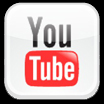 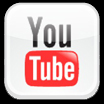 13
OpenDayLight web interface
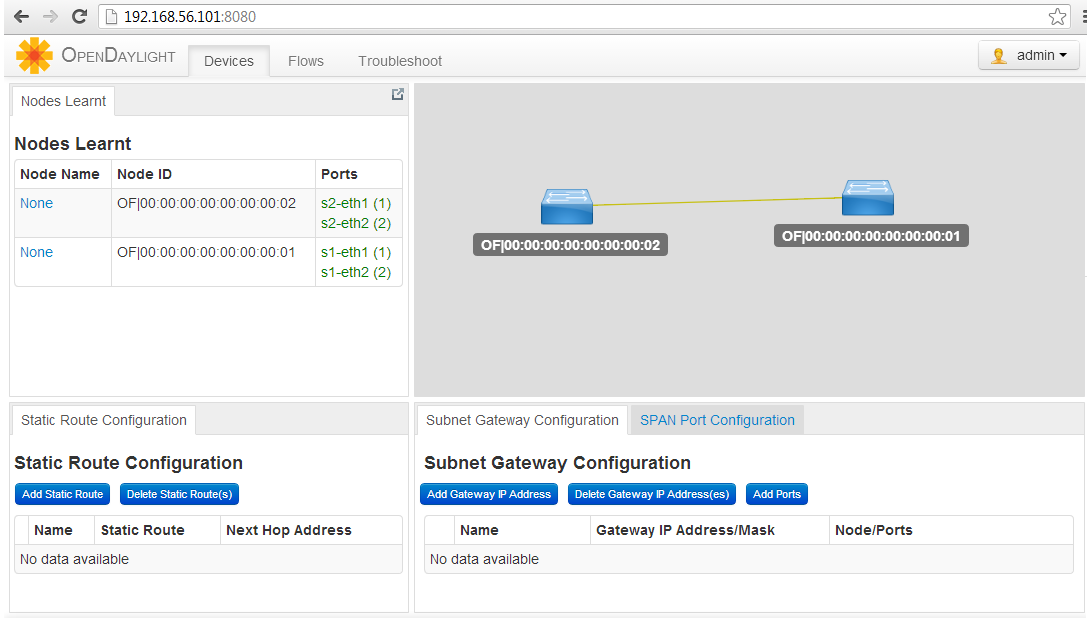 14
Writing a new application
Include the new app in opendaylight/distribution/opendaylight/pom.xml and in the Eclipse“Run Configurations”
Clone an existing module (e.g., arphandler) in Eclipse project explorer
List dependencies imported and interfaces implemented in the module’s Activator.java
Update dependencies and services exported in the new bundle’s pom.xml
Update set/unset bindings in the module’s class  so as to access other bundle objects
Implement the interface functions to handle the async events or use other bundle objects to edit state
Add needed northbound REST API and associate with the web bundle
Done
15
Useful Interfaces and Bundles
16
Useful Interfaces and Bundles
17
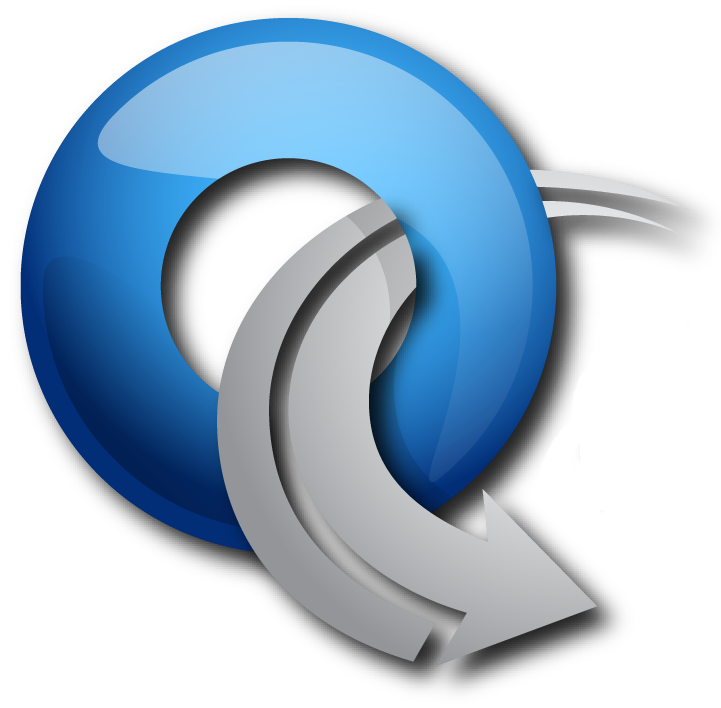 POX controller
18
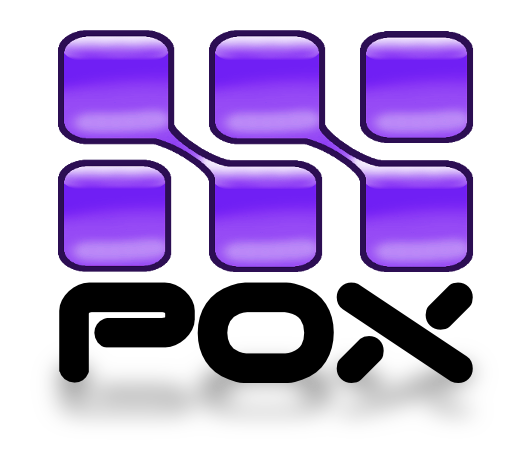 Intro to POX controllerGeneral execution: $ ~/pox/pox.py <dir>.<name>Example: $ ~/pox/pox.py forwarding.hub
Parses messages from switch and throws following events

FlowRemoved
FeaturesReceived
ConnectionUp
FeaturesReceived
RawStatsReply
PortStatus
PacketIn
BarrierIn
SwitchDescReceived
FlowStatsReceived
AggregateFlowStatsReceived
TableStatsReceived
PortStatsReceived
QueueStatsReceived
Packets parsed by pox/lib

arp
dhcp
dns
eapol
eap
ethernet
icmp
igmp
ipv4
llc
lldp
mpls
rip
tcp
udp
vlan
Example msg sent from controller to switch

ofp_packet_out
  header:
    version: 1
    type:    13 
    length:  24
    xid:     13
  buffer_id: 272
  in_port: 65535
  actions_len: 1
  actions:
    type: 0
    len: 8
    port: 65531
    max_len: 65535
Application 1: Hub(inspect file pox/pox/misc/of_tutorial.py)
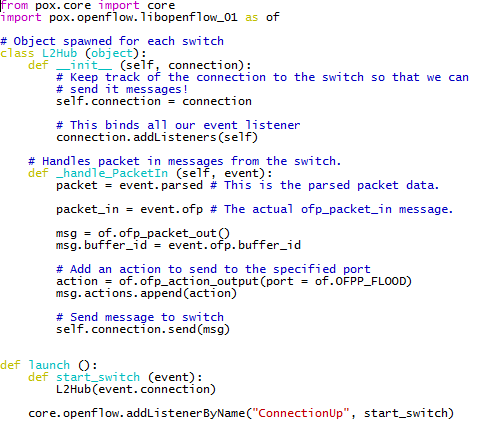 Hub
(3)
(4)
POX
(5)
(2)
OF Switch
(B)
(6)
(1)
(C)
(A)
Application 2: MAC-learning switch(convert pox/pox/misc/of_tutorial.py to L2 switch)
Build on your own with this logic:
On init, create a dict to store MAC to switch port mapping
self.mac_to_port = {}
On packet_in, 
Parse packet to reveal src and dst MAC addr
Map src_mac to the incoming port
self.mac_to_port[dpid] = {}
self.mac_to_port[dpid][src_mac] = in_port
Lookup dst_mac in mac_to_port dict to find next hop
If found, create flow_mod and send
Else, flood like hub.

Execute: pox/pox.py misc.of_tutorial
msg = of.ofp_flow_mod()
msg.match = of.ofp_match.from_packet(packet)
msg.buffer_id = event.ofp.buffer_id

action = of.ofp_action_output(port = out_port)
msg.actions.append(action)
self.connection.send(msg)
21
App 3: Stateless Load-balancer
Set virtual_ip (10.0.0.5), virtual_mac (00…:05)`
Initialize list of servers and their MAC
On packet_in for virtual_ip from “Y”,
Pick server “X” in round-robin fashion
Insert flow
Match: Same as the incoming packet
Action (DST_ip -> 10.0.0.2):
Rewrite dst_mac, dst_ip of packet to that of “X”
Forward to port towards “X”
Proactively Insert reverse flow
Match: Src (IP, MAC, TCP_Port) = X, Dst = Y, 
Action: 
Rewrite src_mac, src_ip to that of virtual_ip
Forward to port towards “Y”
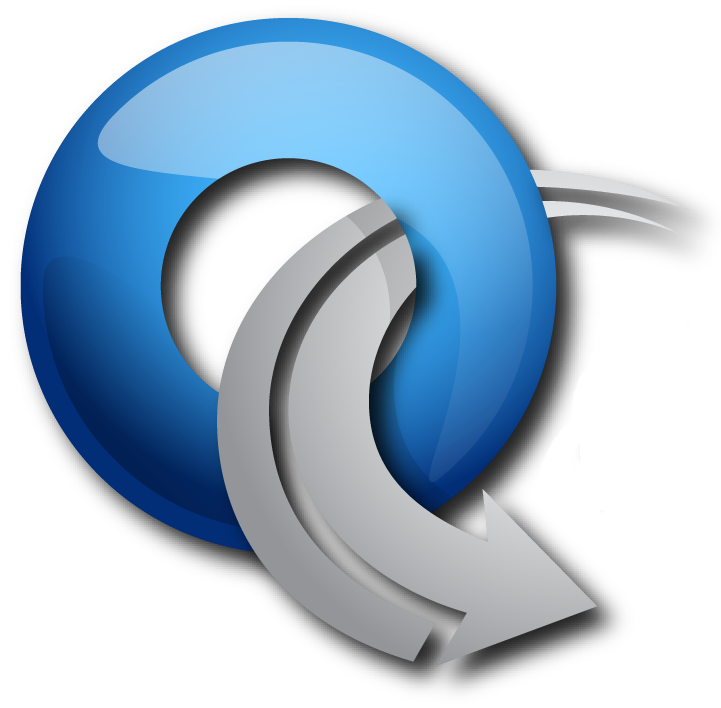 Ryu controller
23
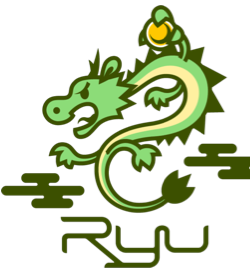 Intro to RYU: OpenFlow Controller
Topology
Viewer
Statistics
Firewall
app
lib
simple_switch
ofctl_rest
quantumplugin
app_manager
base
handler
dpset
event
RYU Controller
controller
ofp_event
ofp_handler
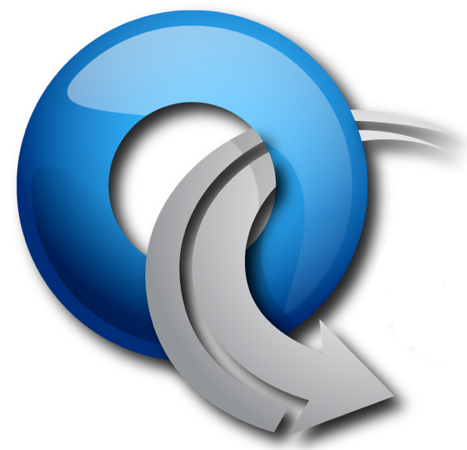 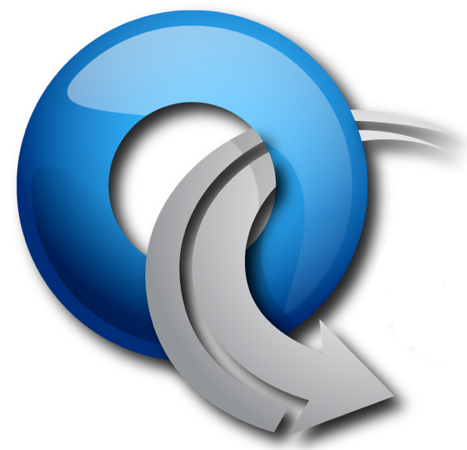 1.0
1.3
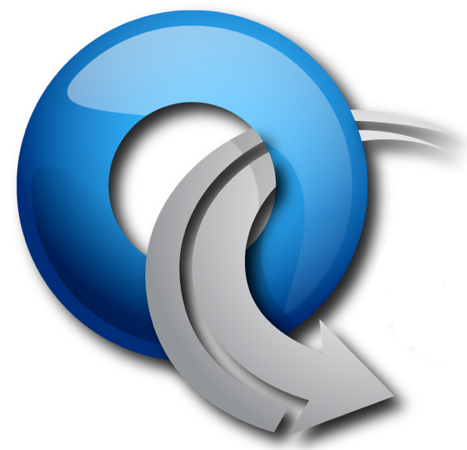 1.2
controller
lib
OF Switch
OF Switch
of_header
of_parser
ofproto
OF Switch
Libraries:
Functions called by components
Ex: OF-Config, Netflow, sFlow, Netconf, OVSDB
Components:
Provides interface for control and state and generates events
Communicates using message passing
24
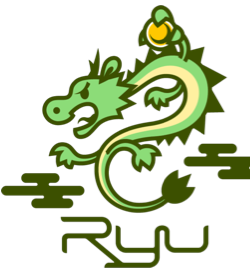 Application 1: Hubryu-manager --verbose ryu/ryu/app/tutorial_l2_hub.py
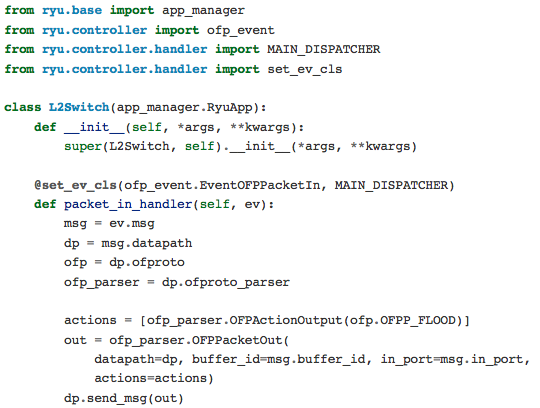 Hub
(3)
(4)
RYU
(5)
(2)
OF Switch
(A)
(6)
(1)
(B)
(C)
Application 2: MAC-learning switch
Build on your own with this logic:
On init, create a dict to store MAC to switch port mapping
self.mac_to_port = {}
On packet_in, 
Parse packet to reveal src and dst MAC addr
Map src_mac to the incoming port
self.mac_to_port[dpid] = {}
self.mac_to_port[dpid][src_mac] = in_port
Lookup dst_mac in mac_to_port dict to find next hop
If found, create flow_mod and send



Else, flood like hub.
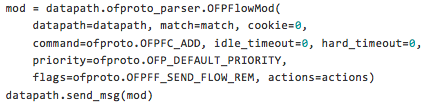 Pssst… solution in tutorial_l2_switch.py
26
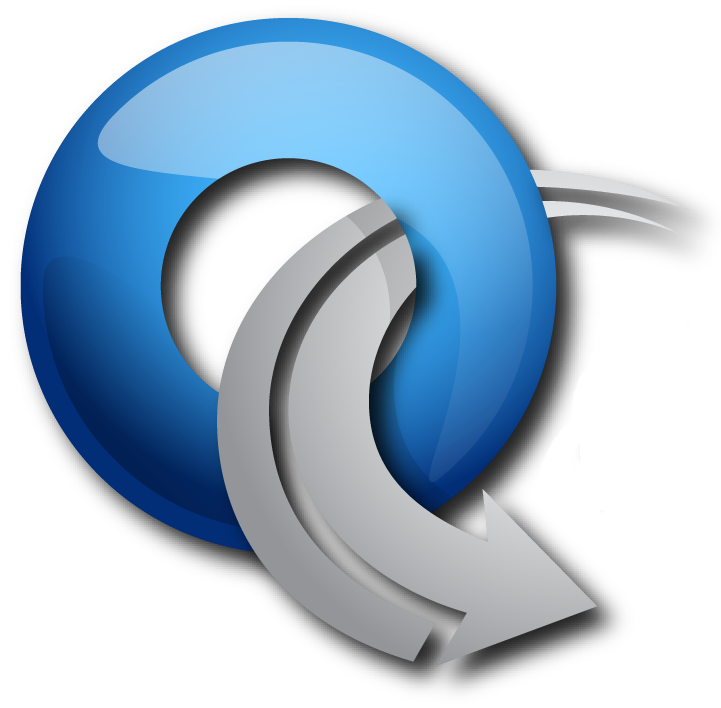 The End
27